MBUG 2022
Session Title: Banner Financial Aid Q & A with Strata Information Group (SIG): Topics for Discussion: Tips for Period Base Budgeting Setup, Arguments for or Against Running RPEDISB Multiple Times During the Day, and Suggestions for students submitting financial aid forms electronically and having digital signatures

Presented By: Mary Krallman, Senior Financial Aid Consultant
	
Organization: Strata Information Group (SIG)

September 12, 2022, 10:45 – 11:45 am CST
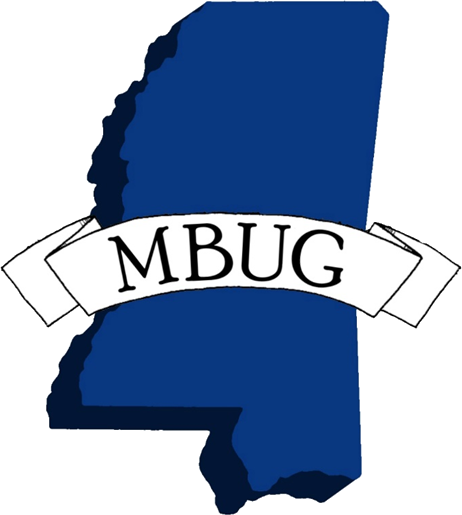 Session Rules of Etiquette
Please turn off your cell phone
If you must leave the session early, please do so discreetly
Please avoid side conversation during the session
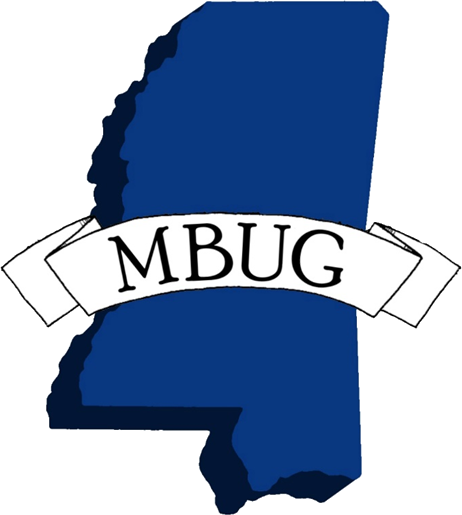 Question & Answers Agenda
Tips for period-based budgeting setup

Disbursement process – arguments for or against running it multiple times per day

Suggestions for students submitting financial aid forms electronically and having digital signatures

Other Questions & Answers
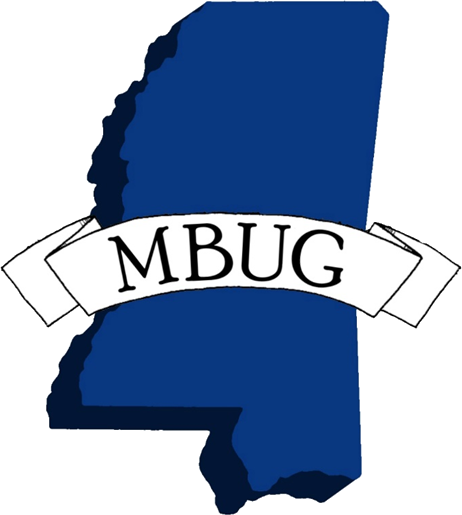 Tips for Period Budgeting Setup
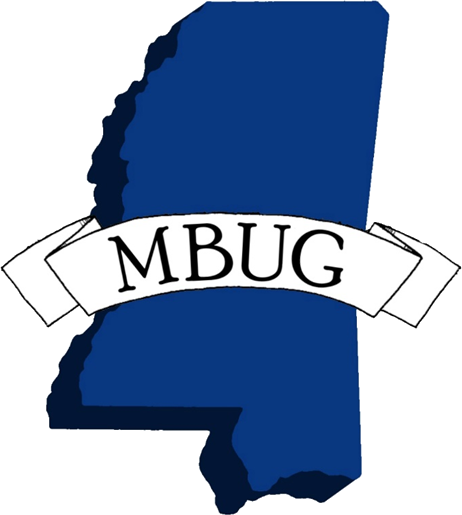 Period Budgeting
Period Budgeting Group Validation 
(RTVPBGP)
Create the period budgeting groups you are planning on using
Do your homework and determine if you can create algorithms to eliminate any current budget groups being used
Examples: part-time budget groups, dependence status, room & board being on-campus verses off-campus, less than halftime enrollment

If it does not exist, you will want a Default/Review period budget group when no other group rules are assigned
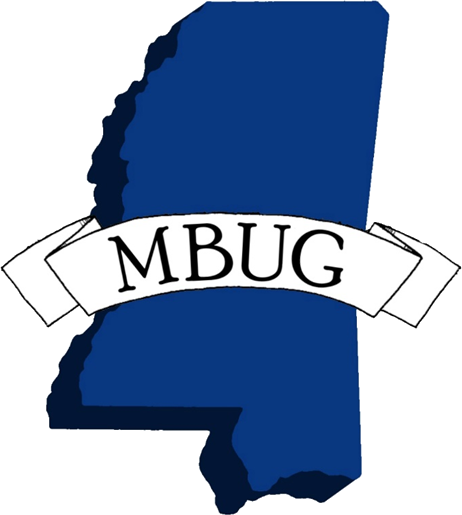 Period Budgeting
Financial Aid Selection Rules 
(RORRULE)	
For each group you create, you will need to create a corresponding selection rule
Rule type is “G”
Determine if you can eliminate some of the current budget groups by utilizing the algorithms – Examples: part-time enrollment, housing status, resident/nonresident are a few
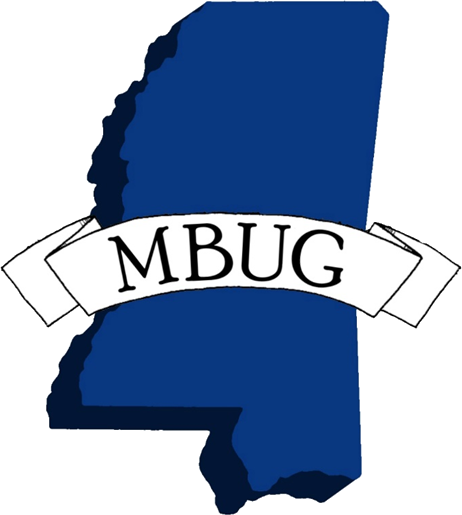 Period Budgeting
Period Budget Group Components 
(RTVPBCP)	
Define the budget components
If you want the system to be able to rebudget
the student accurately based upon enrollment,
you need to make sure budget components assigned by the system are not manually updated. If manual adjustments are needed, create another budget component for these type adjustments.
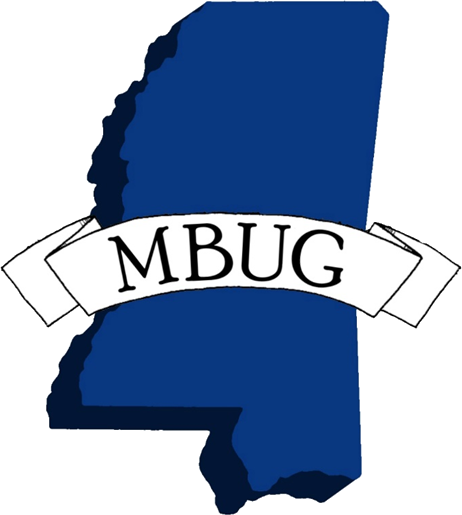 Period Budgeting
Budget Component Category Validation 
(RTVBCAT)	
A way to group budget components into groups – FEES which uses AR detail code rules and FEE2 which are manual adjustments made for add-on fees
On RTVPBCP (Period Budget Budget Components), you can check the Category indictor to automatically create the Budget Component Category – Must create RTVPBCP before RTVBCAT
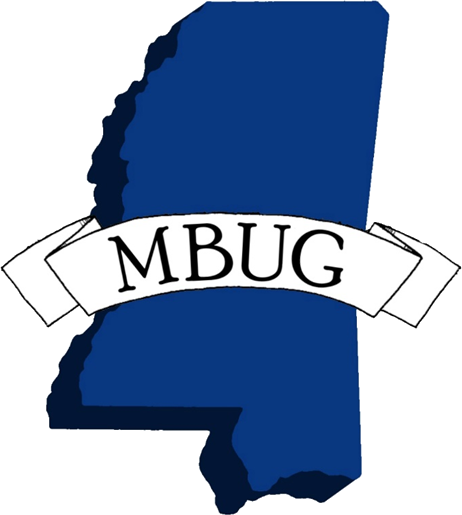 Period Budgeting
Period Budget Type Validation
(RTVPBTP)	
Create the budget types – Examples: FED, PELL, INST, CAMP
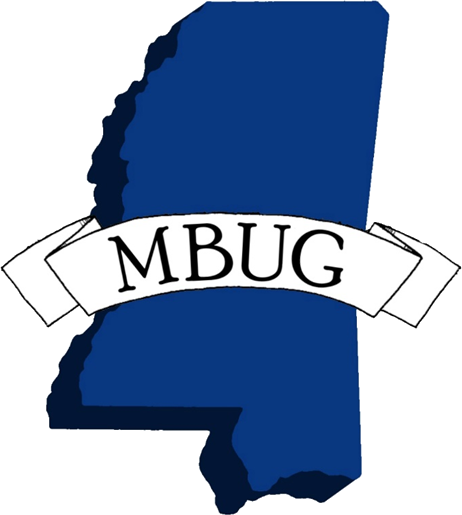 Period Budgeting
Algorithmic Budgeting Rule Validation
(RTVABRC)	
Define the names of the algorithmic rules to use to create the dynamic budget component amounts
Examples of codes for algorithmic rules: parts of term (POT) classes, room, board/meals, tuition, fees, licensure fees, personal, transportation, fulltime components for Pell COA, direct loan fees
No need to create separate codes for part time enrollment
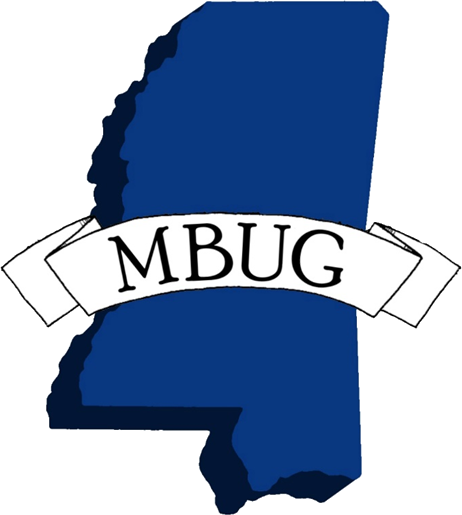 Period Budgeting
Algorithmic Support 
(RORALGS)	
This page can be used to create custom fields which can be used in the algorithms on RBRABRC
There are twelve key fields, a general comment field (important to document how record is used in algorithm), and a required amount field
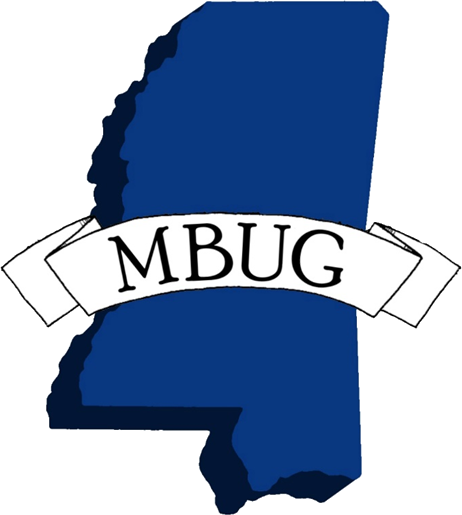 Period Budgeting
Algorithmic Budgeting Rules
(RBRABRC)	
Create the SQL to calculate the budget amount for that component
Rules are by Aid Year
Remember to validate each rule after saving SQL and Test each one thoroughly
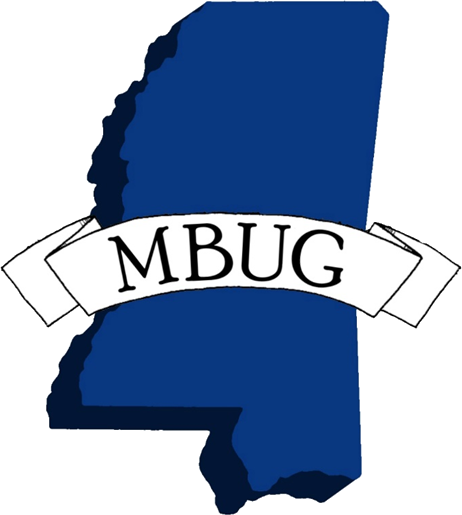 Period Budgeting
Sample of RBRABRC for
SELECT RORALGS_AMT 
FROM RORALGS,RCRAPP1 
WHERE RORALGS_AIDY_CODE = :AIDY
AND RORALGS_KEY_1 = 'R+B'
AND RORALGS_KEY_2 = 'OFF'
AND RCRAPP1_INST_HOUS_CDE = '3'  
AND RCRAPP1_PIDM = :PIDM 
AND  RCRAPP1_AIDY_CODE = RORALGS_AIDY_CODE  
AND RCRAPP1_CURR_REC_IND = 'Y'
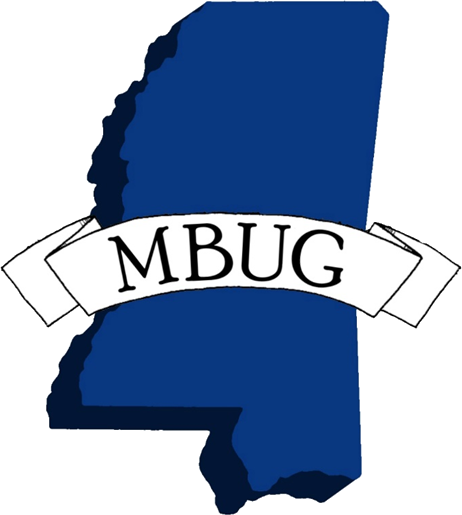 Period Budgeting
Period Budget Aid Year Rules
(RBRPBYR)	
This setup ties many pieces together with the validation pages previously discussed.
Budget Group tab – Define the active budget groups created on RTVPBGP for the aid year and the order which they are processed
Budget Types tab – Enter the budget types defined on RTVPBTP
Budget Categories – Enter the budget categories from RTVBCAT
Define which budget categories and check the one which would be Billable (Example: Tuition and Fees)
Budget Components tab – Enter the budget components you want to use for the aid year from RTVPBCP
Define which components should be checked as Default and used for less than half time Pell budgets
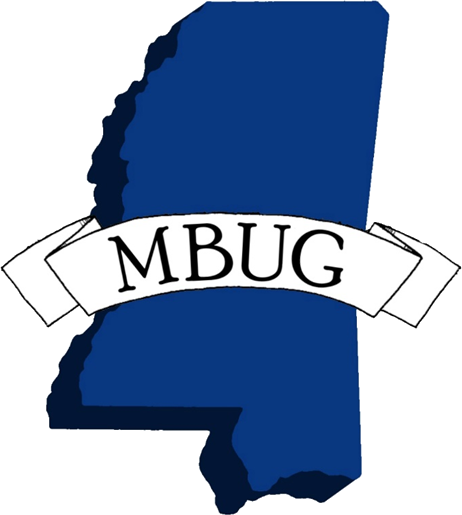 Period Budgeting
Period Budget Group Aid Year Rules
(RBRPBGR)	
Define each period budget group being used in the aid year
Types tab – Enter the period budget types from RTVPBTP
Pell tab – Define your Pell Budget for each group which is Pell eligible
Key: Fulltime/Full Year Amounts
Algorithms may be needed for budget components which prorate.
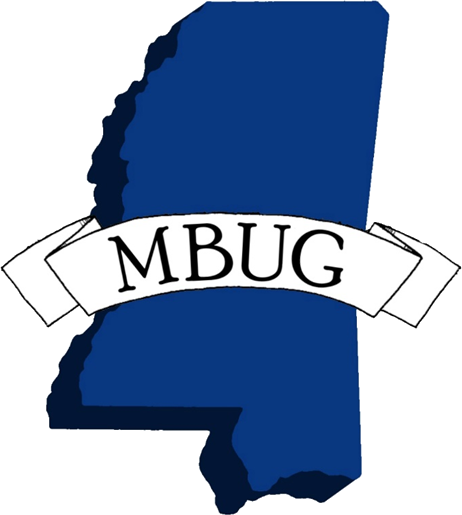 Period Budgeting
Period Budget Detail Rules
(RBRPBDR)	
Create for each period budget group and budget type (Example: CAMP, INST) 
Add budget components with either hardcoded amounts or the algorithmic rule code created for that budget component
If the period is not filled in when setting up the form, it will apply the rules for all periods
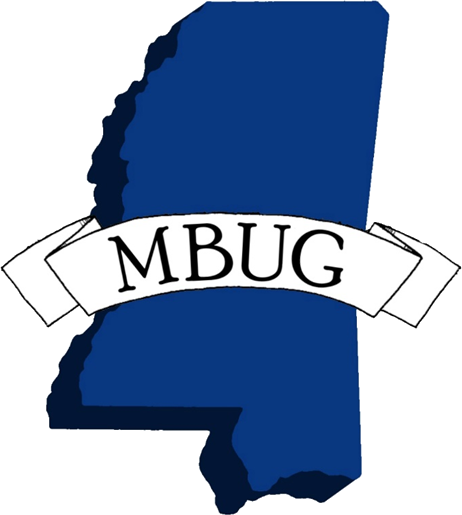 Period Budgeting
Global Institutional Financial Aid Options
(ROAINST)	
In the Options tab, check the “Enable Period Budgeting” indictor
Enter the period budgeting group code created for when rules do not exist (Example: Review or Default)
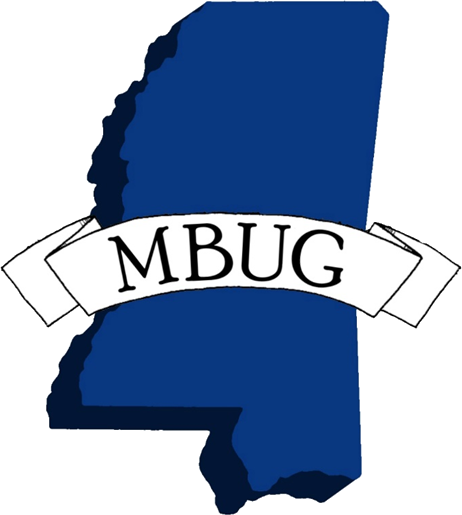 Period Budgeting
Period Budget Grouping Process
(RBRPBGP)	
This job assigns a budget group based on the rules established on the RORRULE page, the budget types, and budget components established on Period Budget Group Aid Year Rules (RBRPBGR) and Period budget Detail Rules (RBRPBDR).
If no period is specified, the job will run for all periods in the student’s aid period.
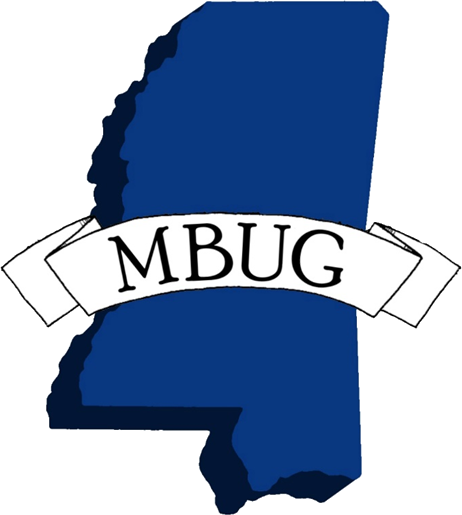 Period Budgeting
Period Budget Recalc Process
(RBRPBRC)	
This job provides the ability to recalculate the budget components without re-grouping the student to assign a new budget group.
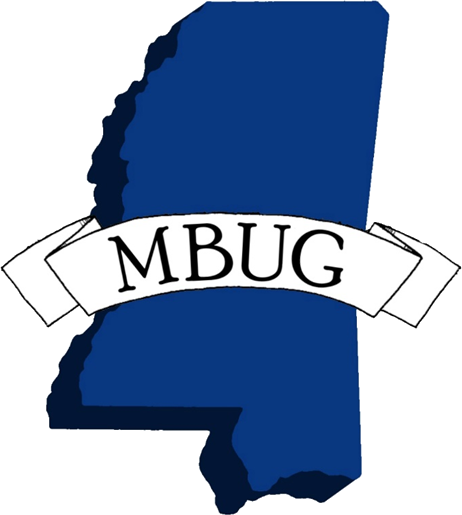 Arguments for or Against Running RPEDISB Multiple Times During the Day
Discussion for the attendees
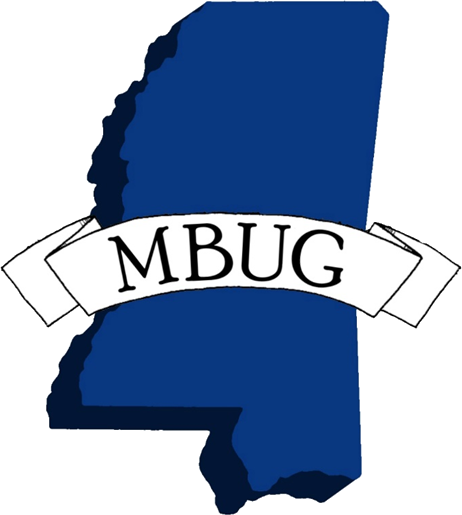 Suggestions for students submitting financial aid forms electronically and having digital signatures
For verification documentation, a school may collect an electronic signature for an applicant, parent, or spouse if the process includes an assurance of the identity of the person signing. This is often accomplished with a PIN or password that is assigned only after the identity of the person receiving the PIN or password has been authenticated (DOC-Q12 on the Q and A page).
Other thoughts???
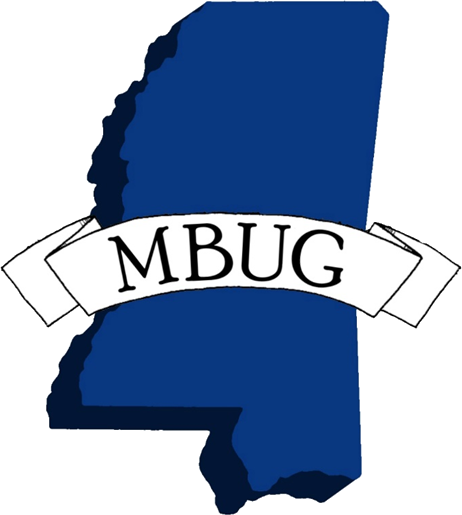 Other Questions???
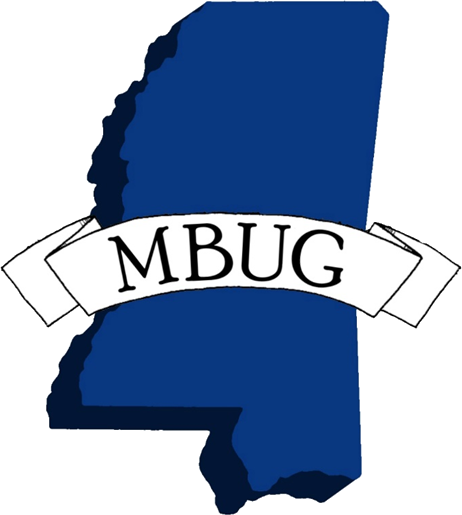 /strata-information-group
@SIGCorpLIVE
Contact
Mary Krallman
Senior Consultant
krallman@sigcorp.com
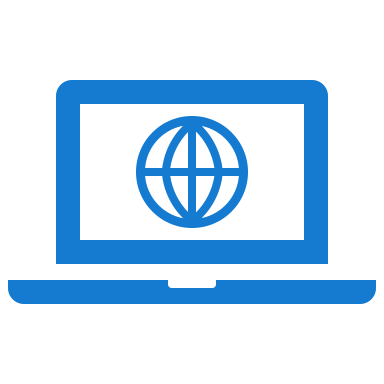 Sigcorp.com
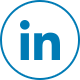 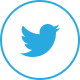